MS Access
Scientific Computing Fundamentals for CAMH Researchers
October 4th - 13th, 2016
Database or Spreadsheet
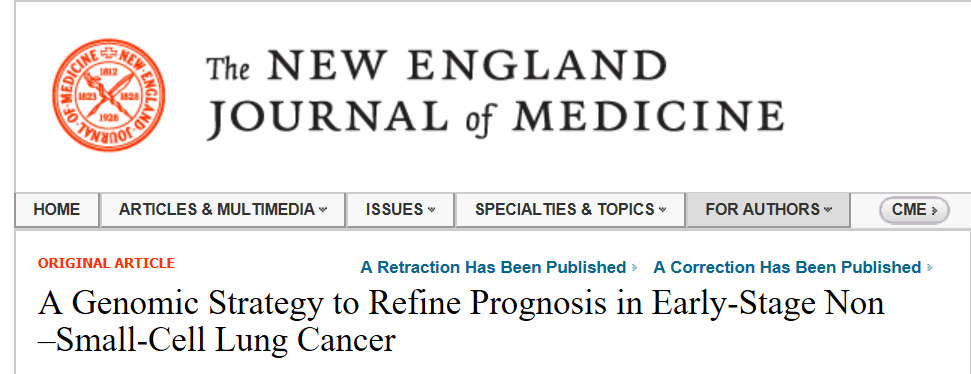 Macros
Tables
Fields
Index
Relationships
Data
Views
Rows
Validation
Forms
Queries
SQL
Sheet 1
Sheet 2
Sheet 3
Table design
Subject_ID
Text e.g (Sub_1)
Must be unique
REB
Must exist
Must have format XXX_XXXX
First Name
Last Name
Gender
Must be “M” or “F”
Can be blank
Age
Ethnicity
Case / Control
Site data collected
Smoker
Yes / No
Field properties
Validation Patterns:
<>0                Non-zero value
>=0	               Zero or greater
<#01/01/2007#     Date before   						2007
=Date()	               Date not in the 	                    					future
Can specify if values are required or not.
Validation rules check if values fulfill requirements
limit to a list of values “M” or “F”
match a template LIKE “SUB_*”
[tablename]![fieldname] to reference another field
Formats specify how values are displayed
(+@)@@-@@@-@@@@
Indexes make searching faster
Formatting Patterns:
@ or & - 		Any character
!              		Fill left to right
<             		Force lowercase
>              		Force uppercase 
[colour]   		Display as 		    				named colour
Forms
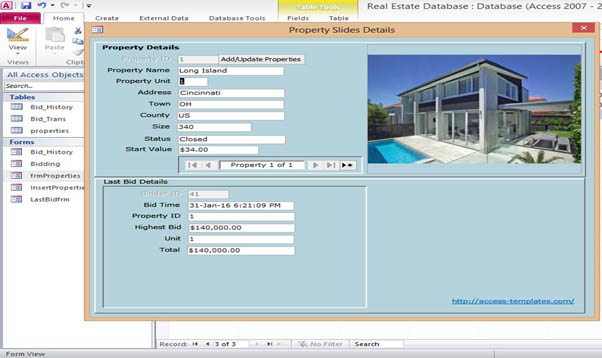 Display data from tables or queries
Can update or add data
Use layout mode for easy formatting
Navigation buttons can be added for simplicity
Task
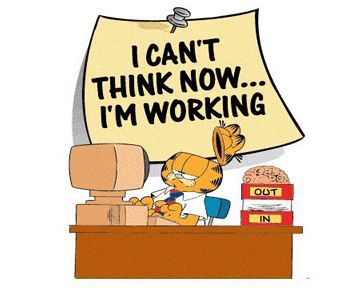 Collect data from your neighbours and enter it using the datasheet view
Enter some more data using the form
Queries
Importing data
Import to a staging table
Modify data
Use an append query to insert data into the main table
Task
Write a query to select all data about ‘Control’ subjects
What type of query should you use?
How do you limit to just controls?
Can you sort by age?

Modify the query to select ‘Control’ subjects older than 50
Parameters
Provide user input to queries
Put prompt in square braces [Enter minimum age]
 N.B. Use the ‘Parameters’ dialog to change the parameter name
Task
Create a new query so select all subjects older then a user identified age.
Tip: You can copy an paste existing queries to make copies
Relationships
Define links between tables
Need primary key in parent table to link to foreign key in the child table
Primary Key
Foreign Key
Type of relationships
One to One
Subject has one spouse
One to many
Subject has many children
Many to Many
Subject has many friends
Sub-forms
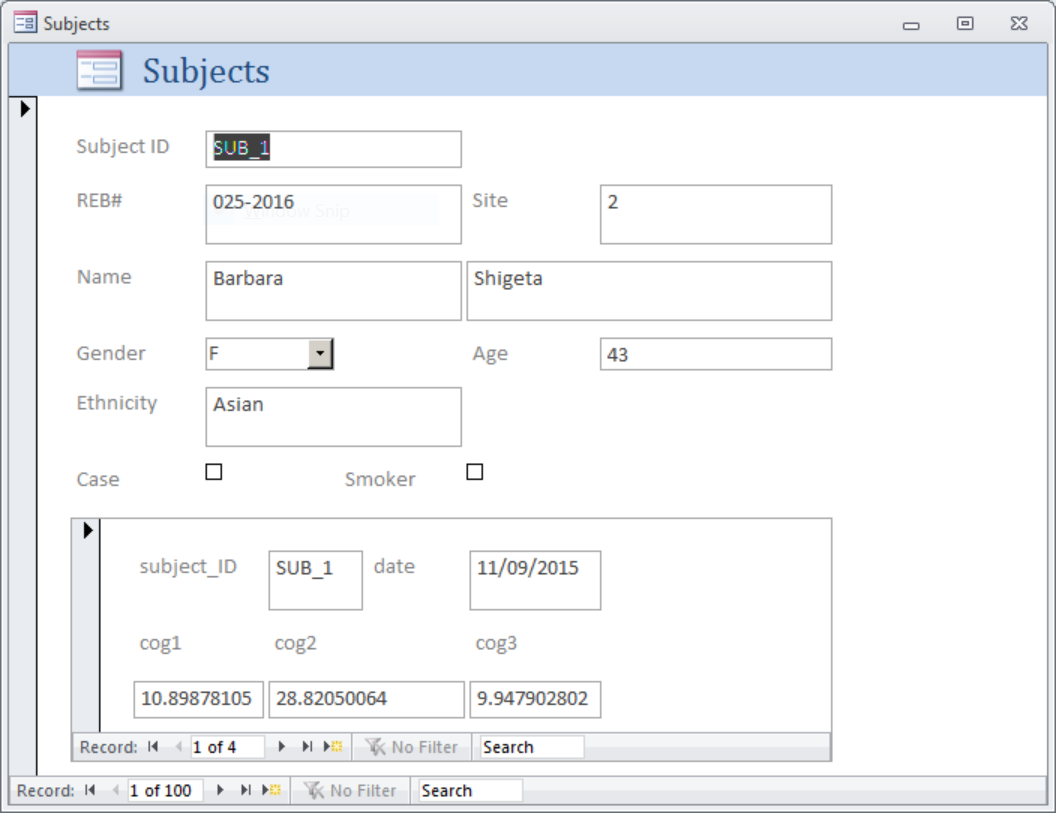 Sub-forms can display related data from child tables
Data can be displayed in datasheet or form view
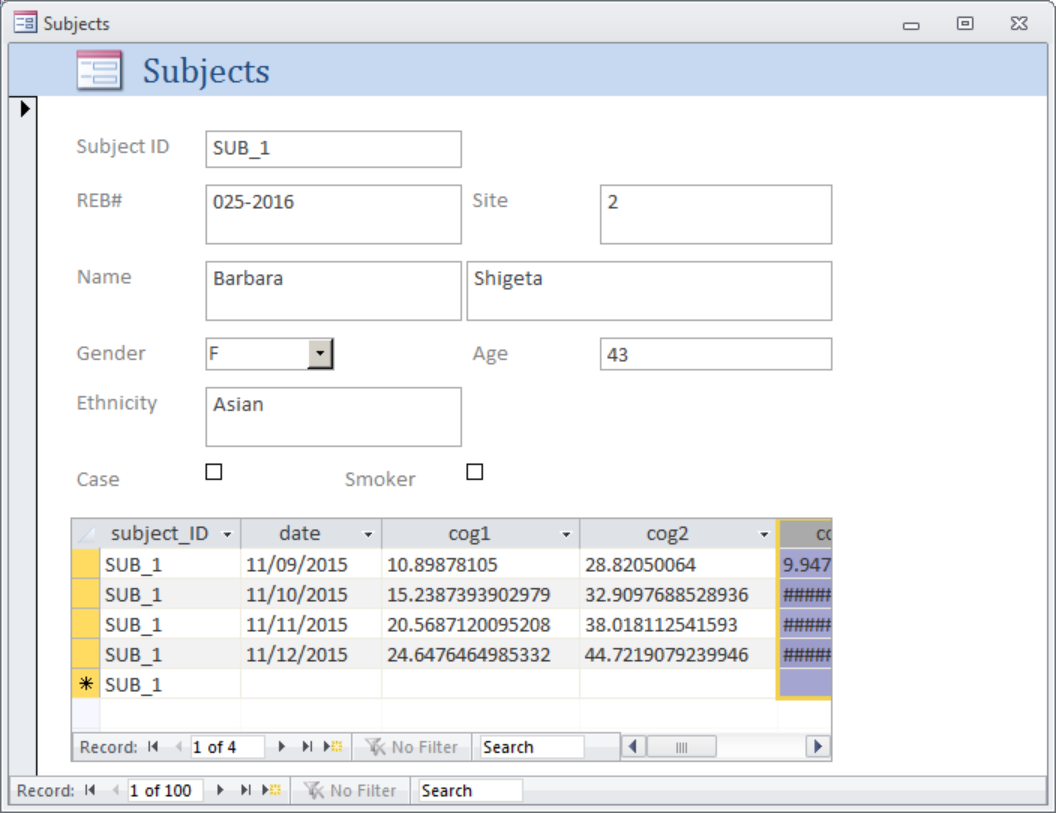